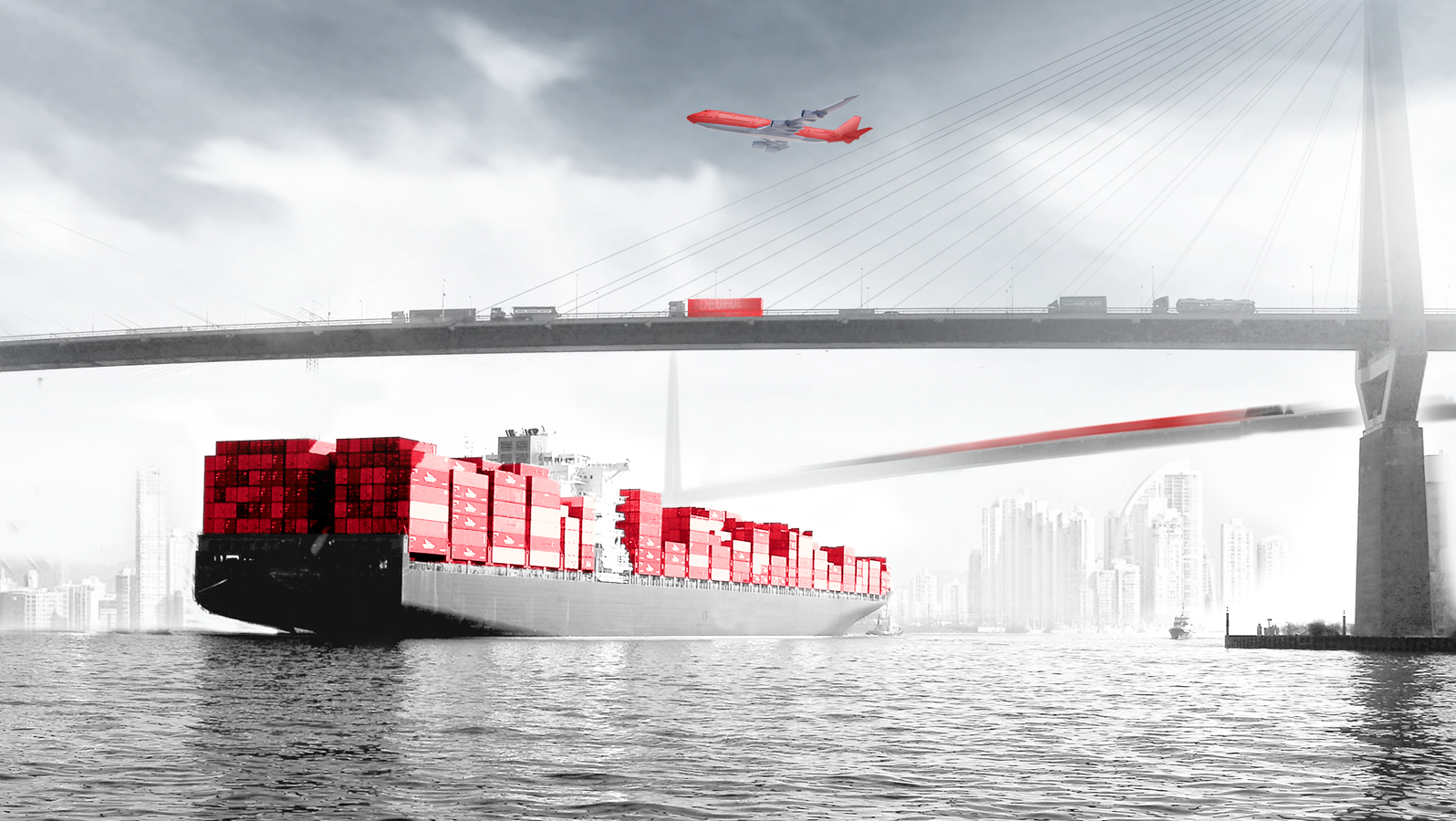 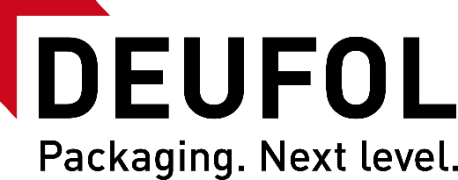 INTERN LEAN LOGISTICS (M/F/D)
You are interested in logistic processes and would like to gain valuable practical experience for your future career start? At the same time, you would like to make an active contribution to the ramp-up phase of an internationally operating business? If so, we have the solution!
 
As an intern, we offer you the opportunity to gain insights into the work environment of a leading global packaging company with 90 sites in 11 countries. Our core business - industrial goods packaging - combines distinctive technical know-how with modern, self-developed IT and offers our customers customized solutions. Additionally, we provide related services for our customers along the entire supply chain and pursue our daily vision: REMOVING LIMITS. 

For our new plant in Debrecen, we are currently looking for an Intern Lean Logistics (m/f/d) from February to May 2020.
Your responsibilities:

Providing support in the development and establishment of new logistics processes at the new location in Debrecen
Working independently on logistical problems using problem-solving and LEAN methods 
Assisting in the control and execution of logistical tasks in daily business
Analyses of our processes, process models and site concepts
Participation in developing reporting tools and monitoring the key figures
Your profile:

At least two semesters of industrial engineering, logistics or mechanical engineering with focus on logistics or a comparable education
First relevant work experience gained through internships or working student activities is an advantage
Very good knowledge of Microsoft Excel and good knowledge of all other Microsoft Office applications 
Independent and structured working style as well as reliability and flexibility 
Very good Hungarian and good German or English language skills, written and spoken
We offer

... an exciting internship within the ramp-up phase of our new location in Debrecen. With a broad insight into the daily business, we enable you to actively participate in the development and establishment of HR processes on site. You will have the opportunity to develop your international skills by working together with colleagues from all over Europe. Of course, you will be given practical support for a range of diverse and challenging tasks, as well as room for personal initiative and independent decision-making. 


We are looking forward to your application!

Deufol Hungary Kft., Béla Szőke, bela.szoke@deufol.com, Vamraktar ut. 3, Hall A3, 4030 Debrecen.


www.deufol.com